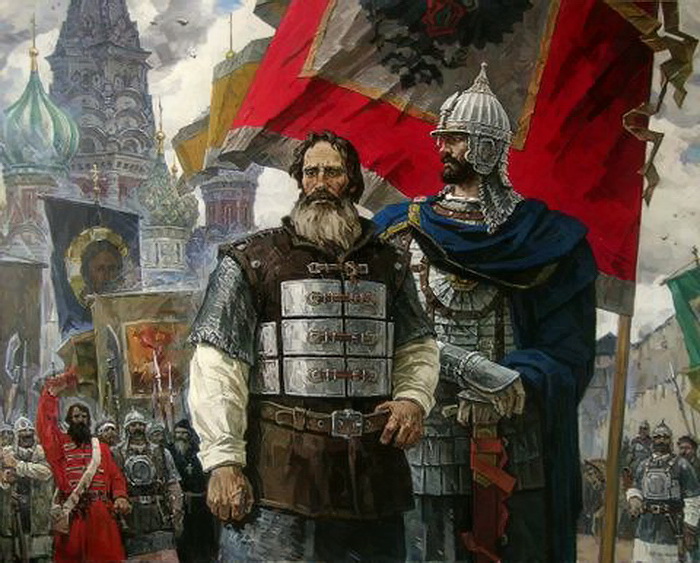 4 ноября – День народного единства
Любимая земля.Суровая.Гранитная. Могучая.Ты – жизнь моя.Ты – Родина моя.Ты часть меня – и большая и лучшая.
И. Крылов
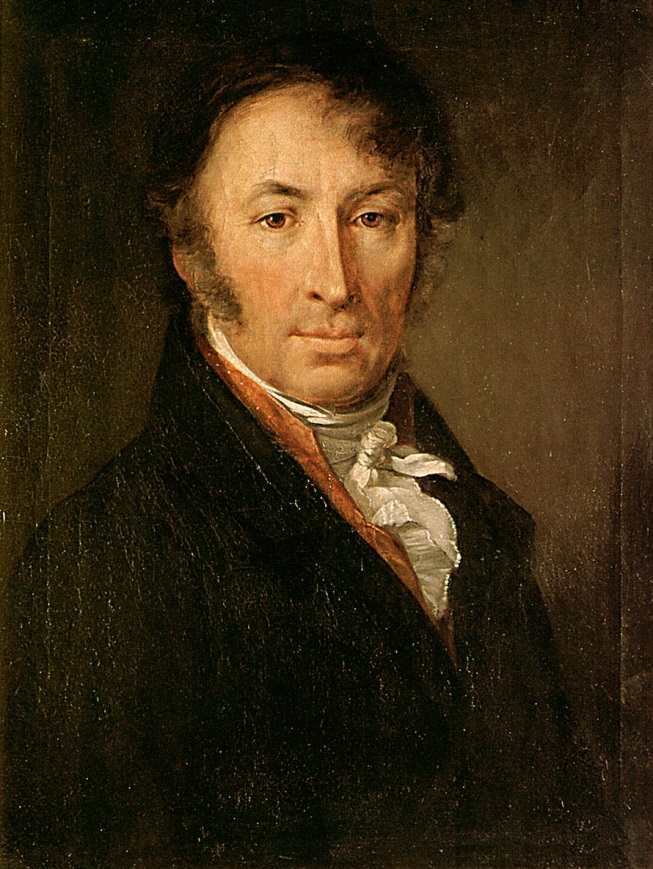 Николай Михайлович Карамзин
«Патриотизм есть любовь ко благу и славе Отечества и желание способствовать им во всех отношениях»
Н. М. Карамзин
Лидеры ополчения
Князь Дмитрий Пожарский
Кузьма Минин
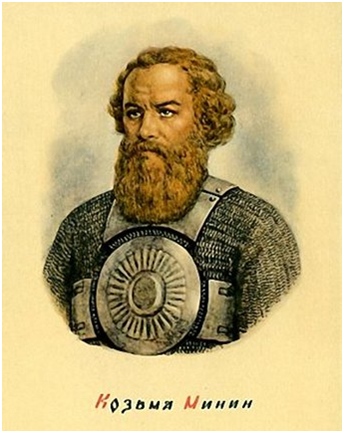 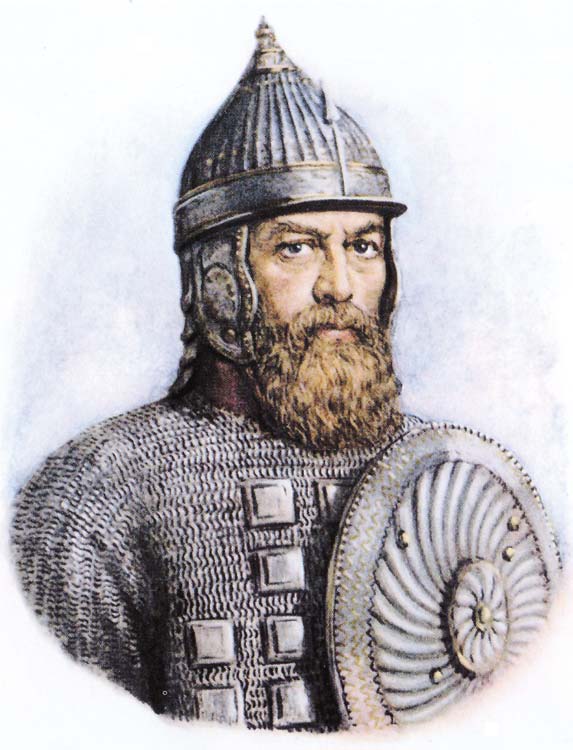 Смутное время – период с 1584 г. по 1613 г.
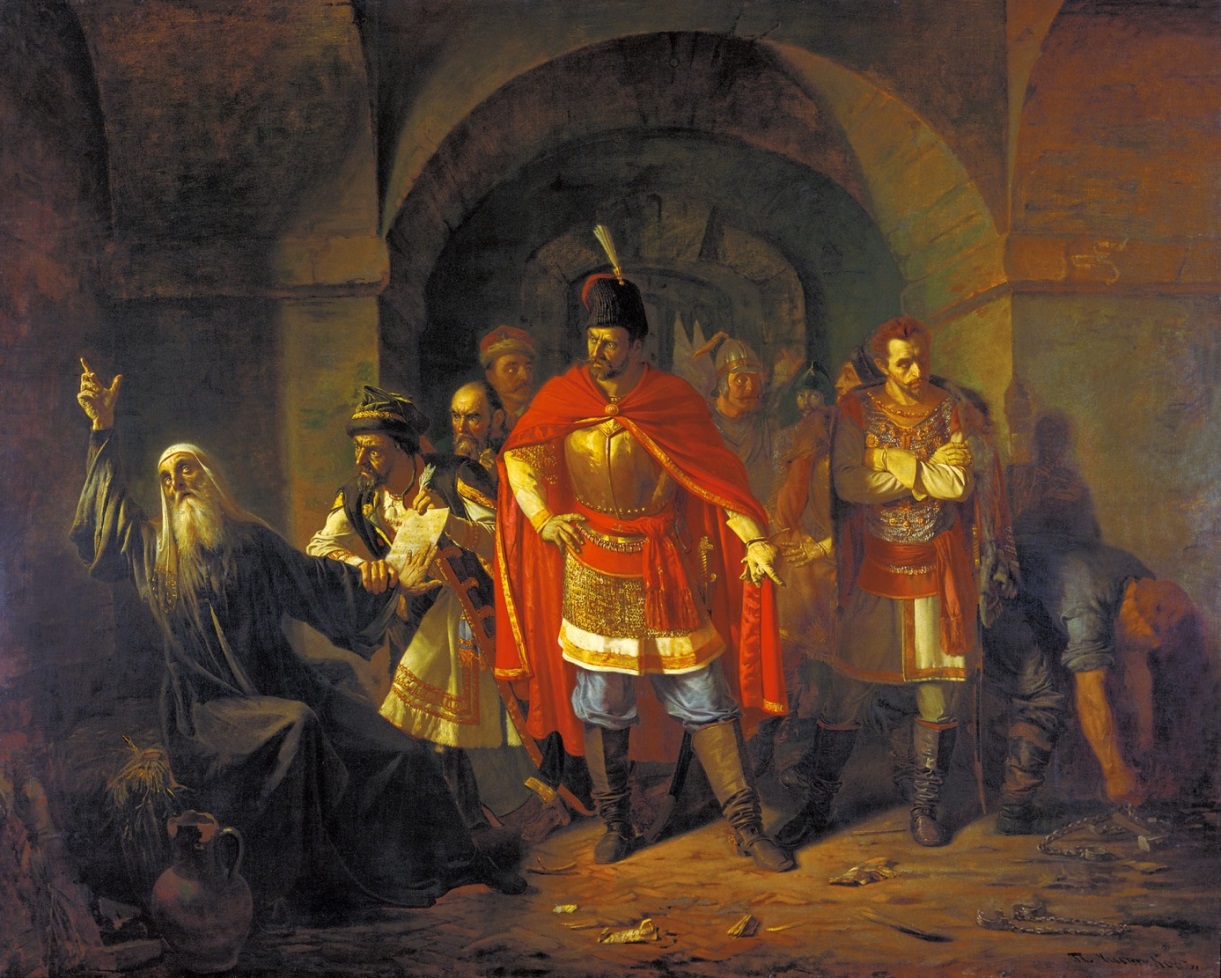 Патриарх Гермоген отказался признать русским царём польского королевича Владислава и подписать приказ русским ополченцам об оставлении Москвы. В отместку захватчики оставили старца в заточении в Чудовом монастыре, где 17.02.1612 он скончался от голода.
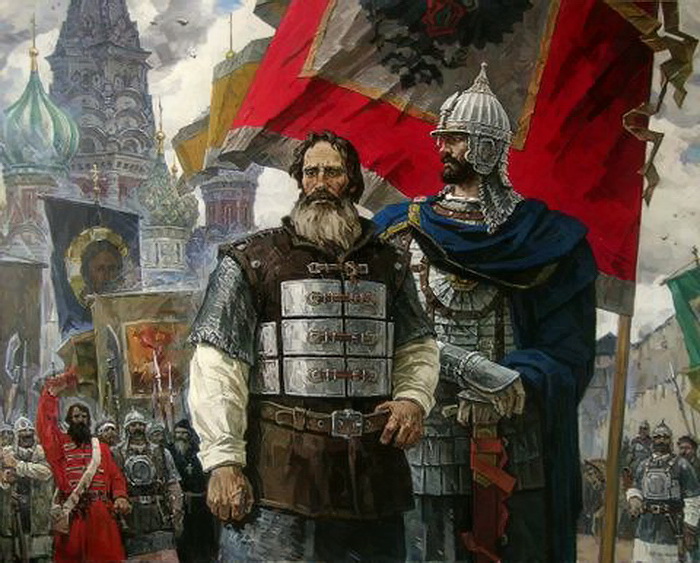 В 1613 г. царь Михаил Фёдорович Романов учредил день очищения Москвы от польских интервентов, который стал праздноваться 4 ноября.
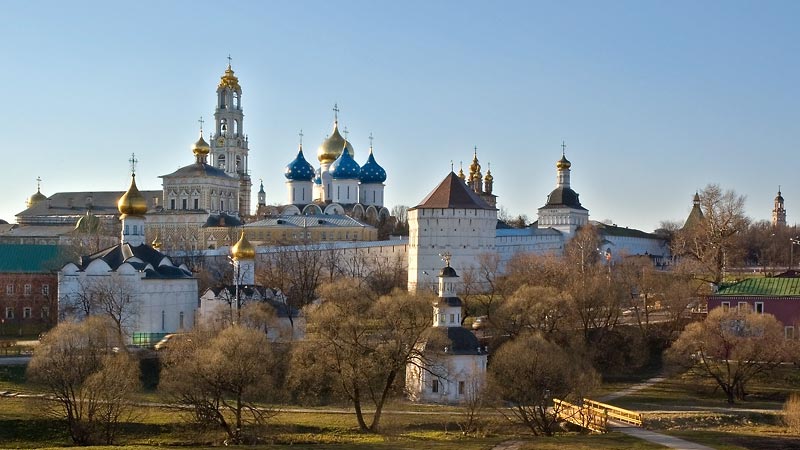 Троице-Сергиева Лавра
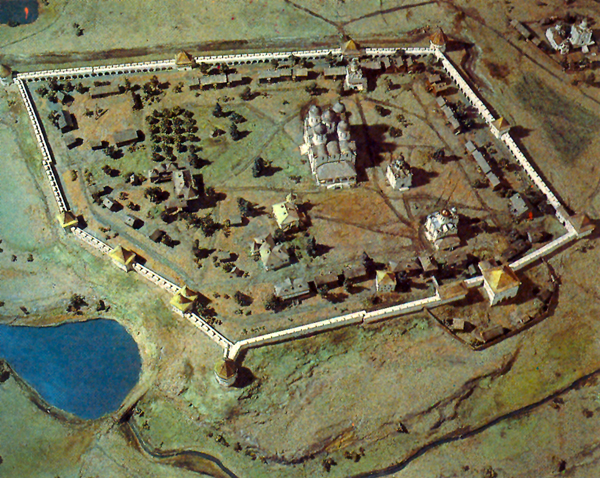 Троице-Сергиева Лавра. Вид со спутника.
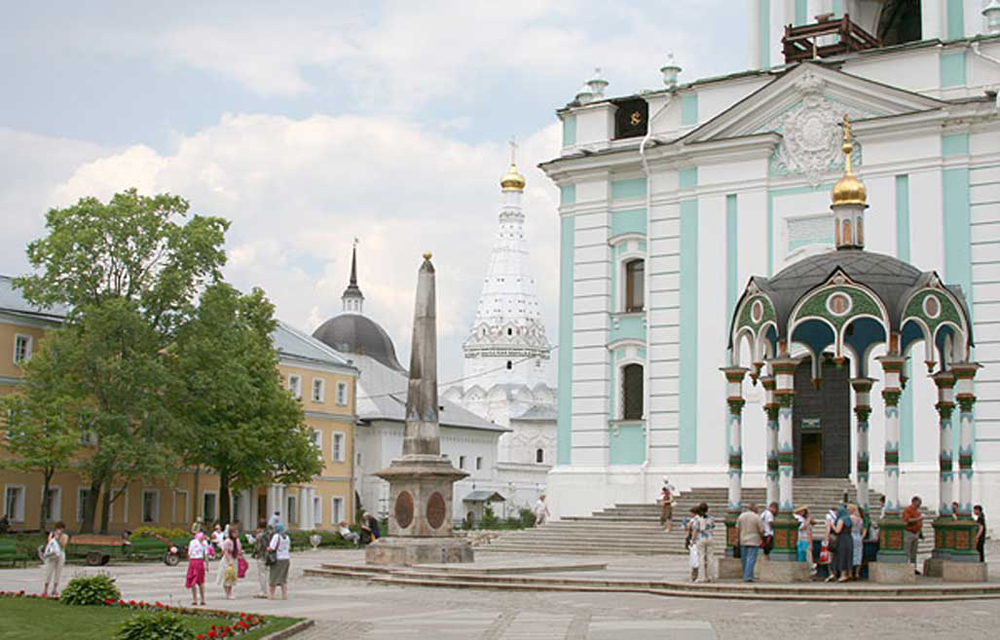 Обелиск. Современный вид  двора.
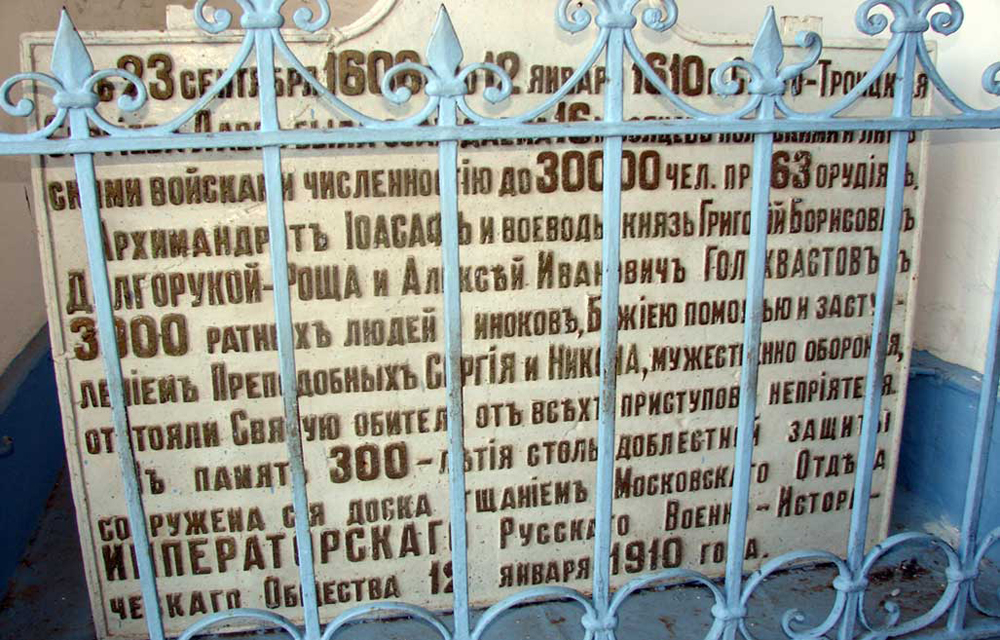 Памятная доска, установленная в 1910 году, напоминающая о доблестной защите монастыря.
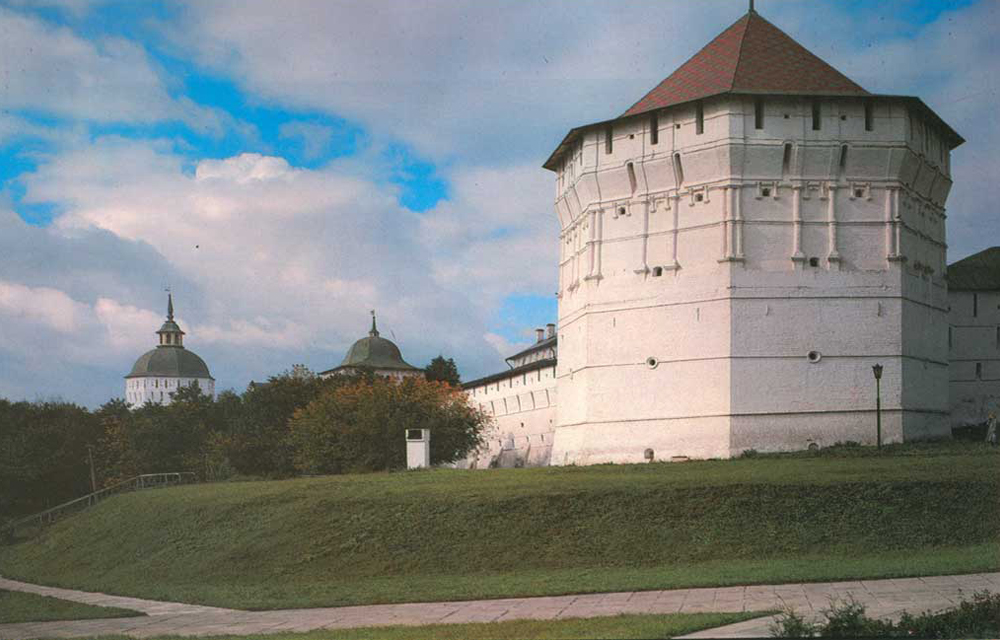 Пятницкая башня Троице-Сергиевой Лавры. Под  башню вели подкоп польско-литовские интервенты, но защитники монастыря взорвали его.
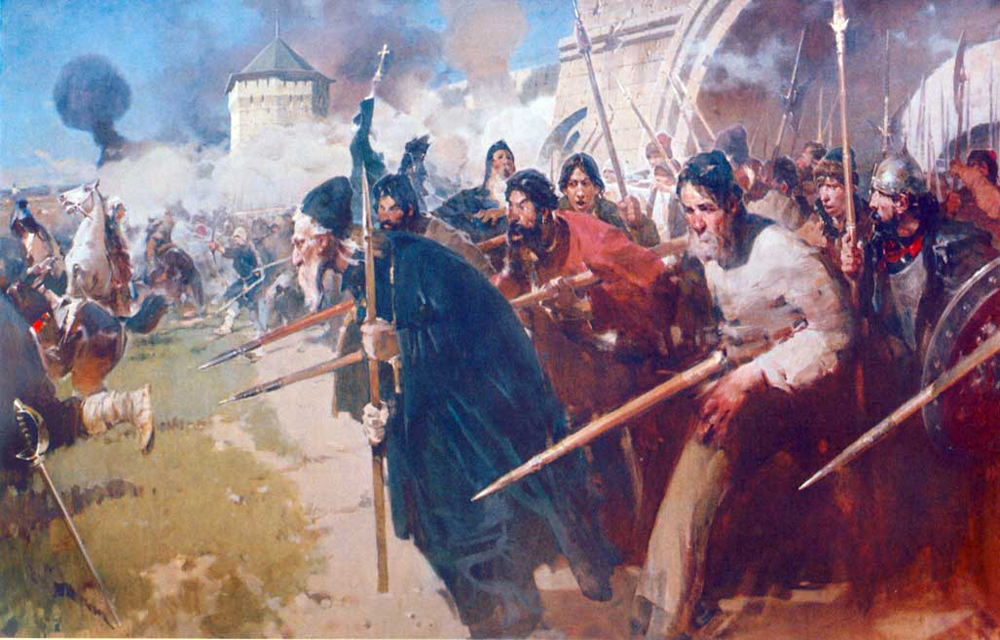 Вылазка защитников в стан поляков
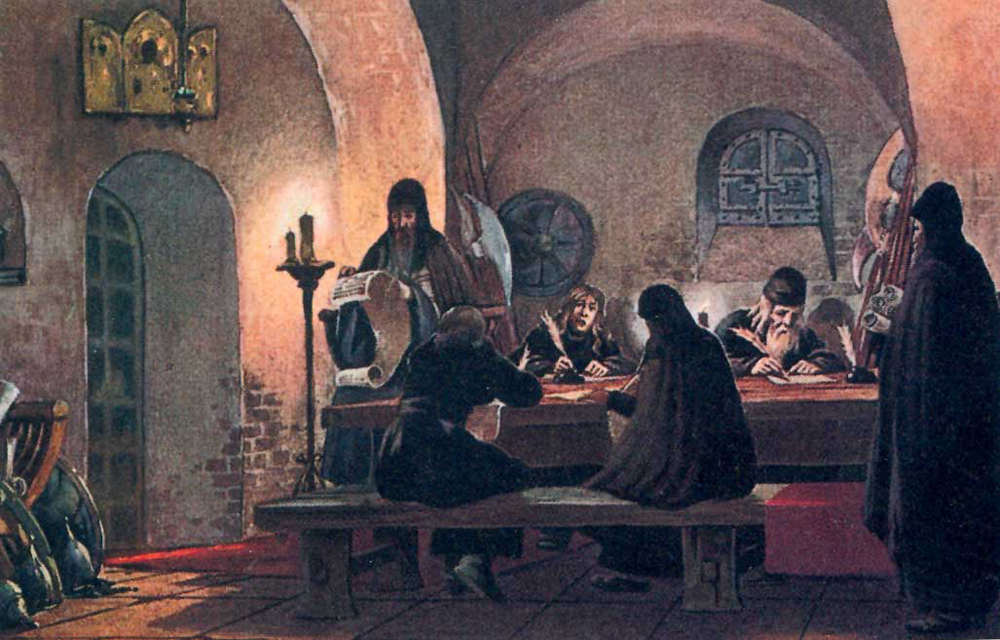 Архимандрит Дионисий диктует инокам Троице-Сергиевой Лавры воззвание к народам. Картина написана в начале 20 века.
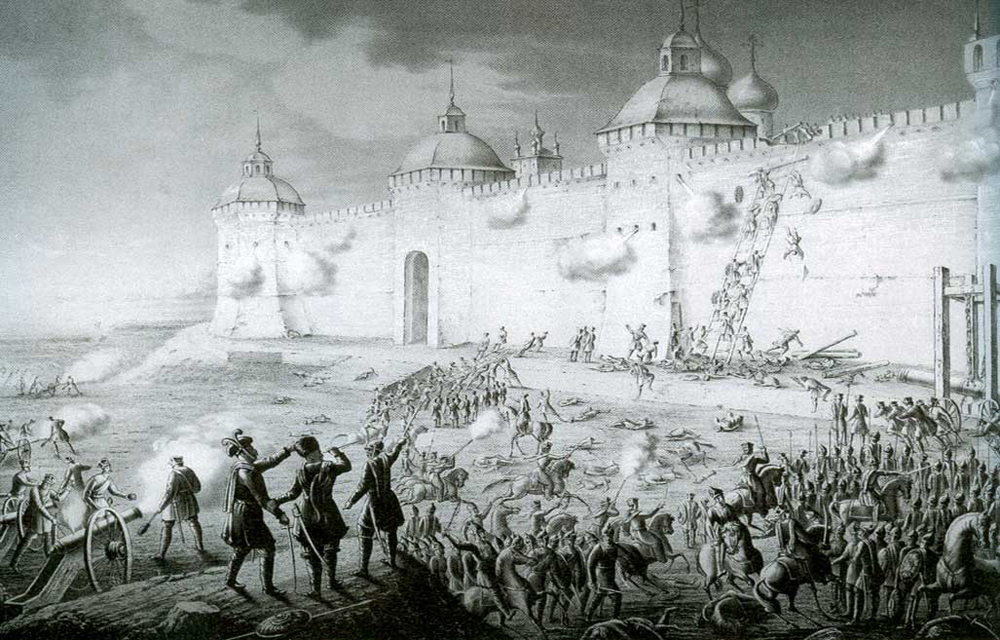 Осада Троице-Сергиевой Лавры
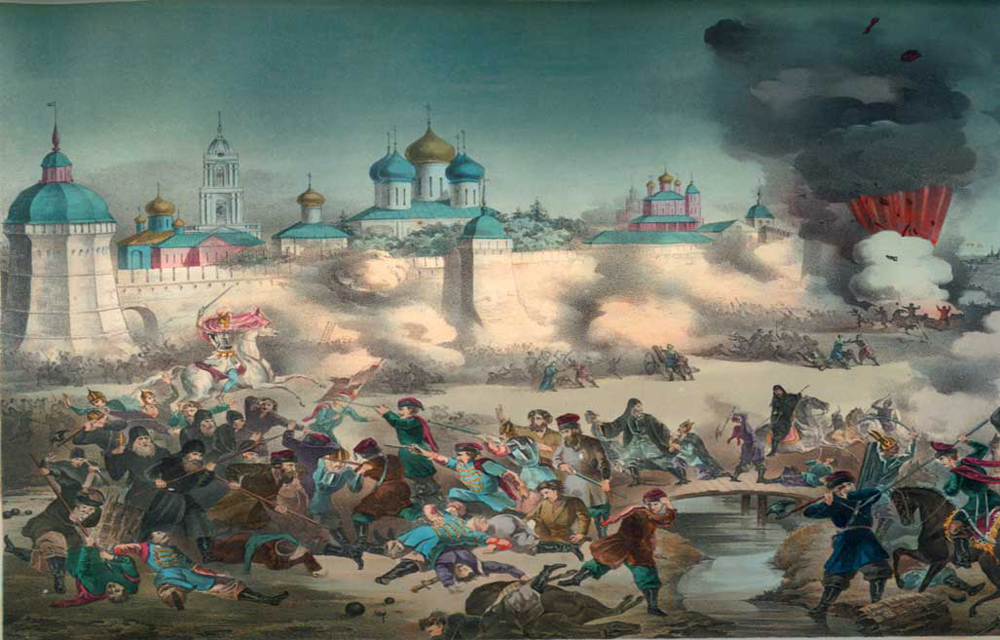 Взрыв подкопа под Пятницкую башню
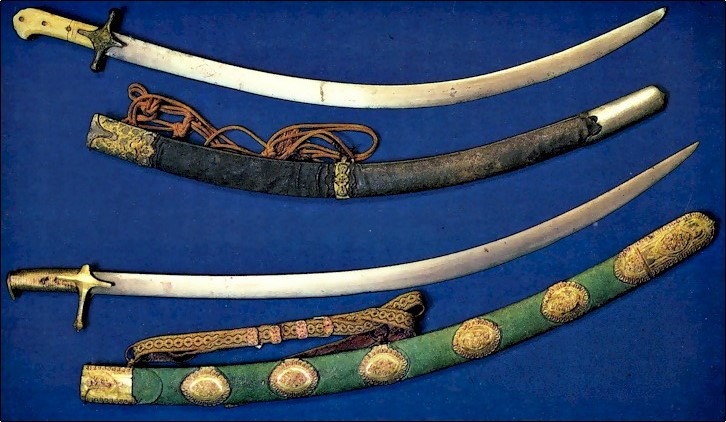 Оружие, принадлежавшее Минину и Пожарскому
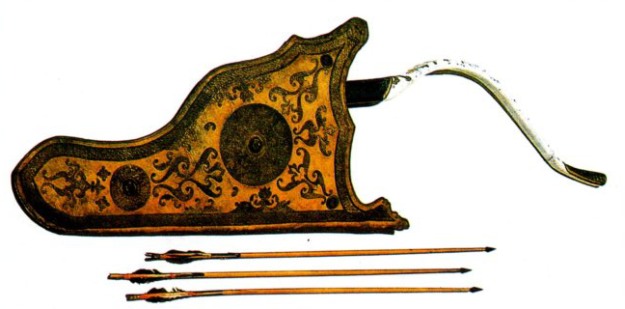 В начале 17 века еще использовали луки и стрелы
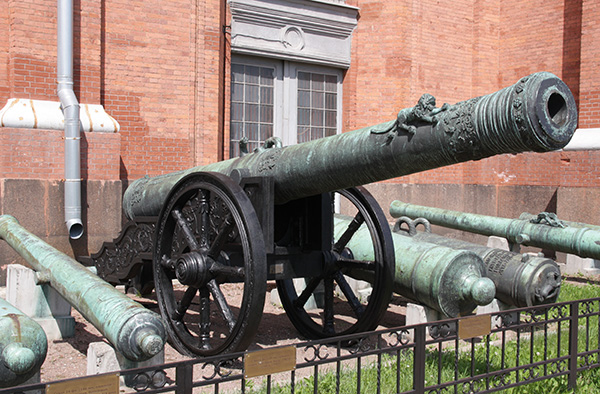 Пушки, используемые в 17 веке
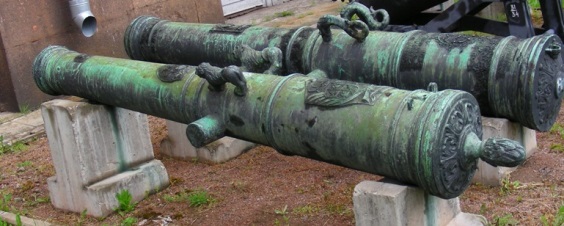 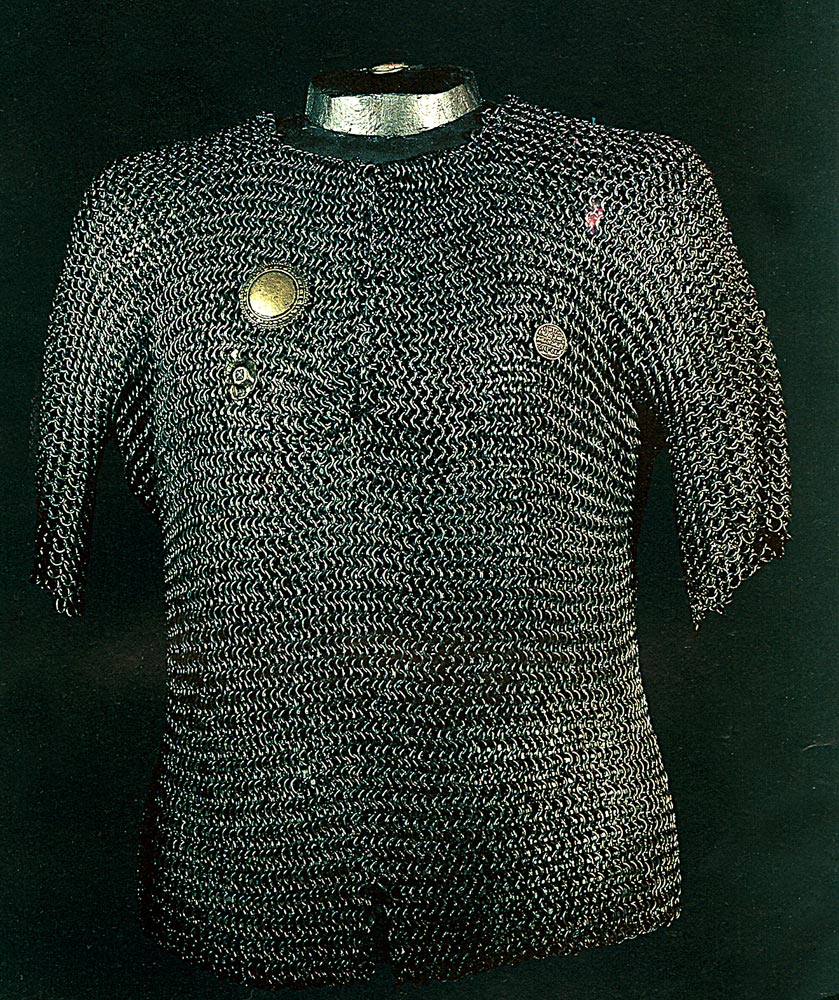 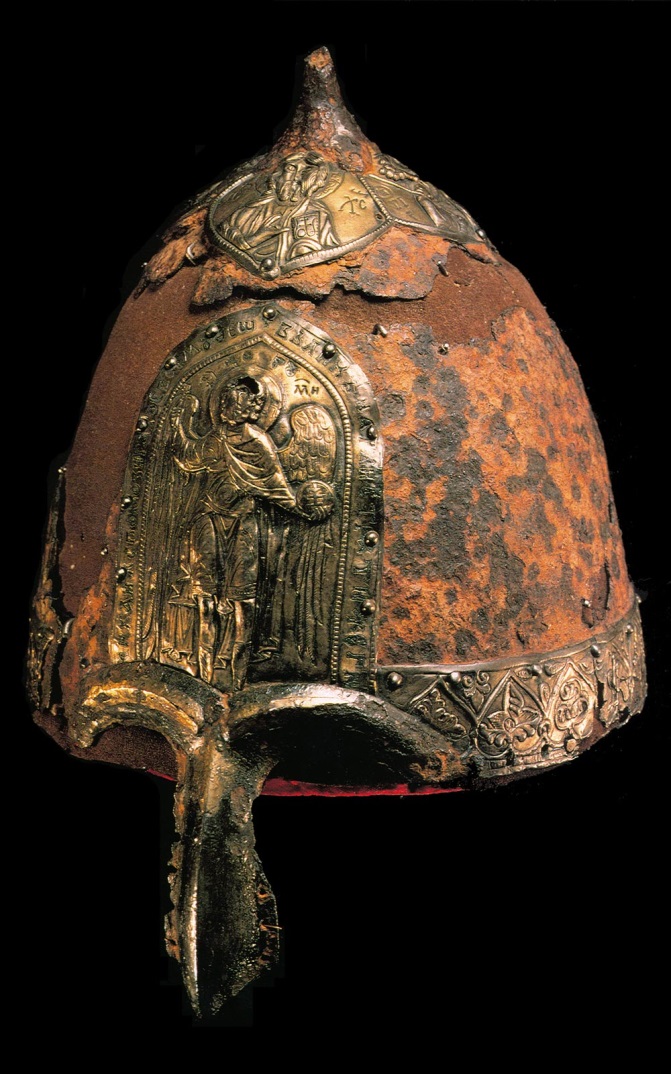 Воины носили кольчугу либо пластинчатые доспехи. Голову закрывал шлем. Использовали также защиту для рук и ног.
Применяли огнестрельное оружие – пищали, мушкеты
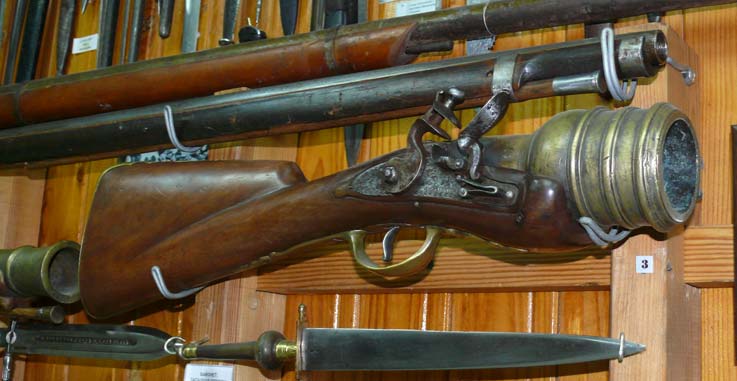 Ручная пищаль
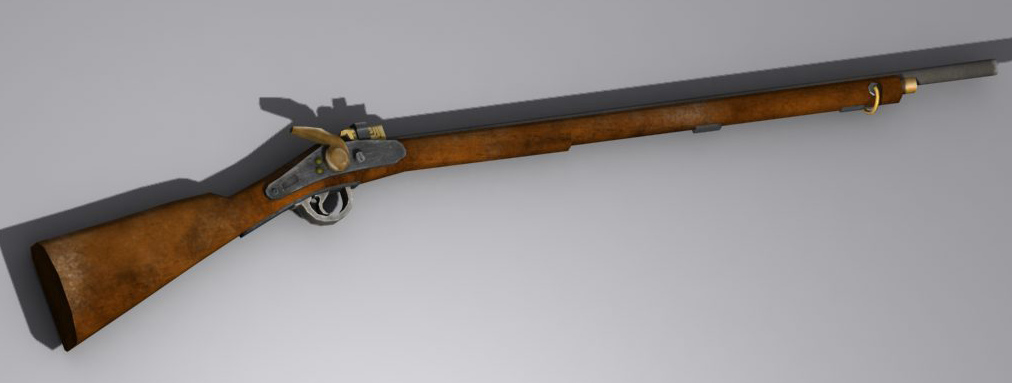 Мушкет
«Нижегородский подвиг в нашей истории дело великое, величайшее из всех наших исторических дел, потому что оно в полном смысле – дело народное».
И. Забелин, историк
Галерея художественных работ, посвященных событиям Смутного времени
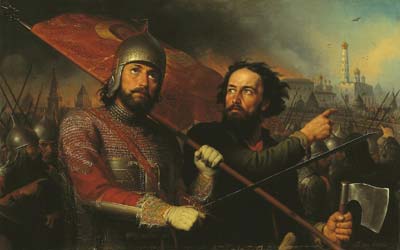 «Минин и Пожарский».Автор - Михаил Скотти, 1850 г.
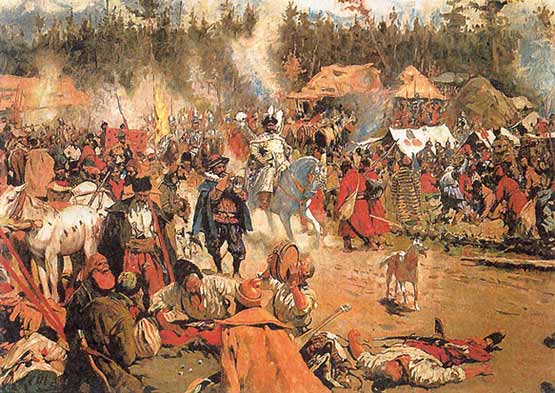 «В Смутное время».Автор - Сергей Иванов.
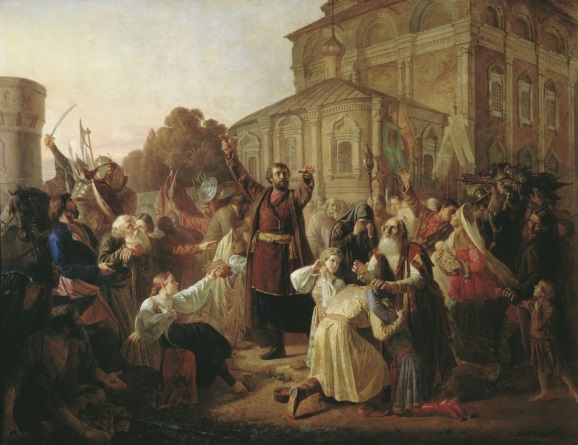 «Воззвание к нижегородцам гражданина Минина в 1611 году».Автор - Михаил Песков, 1861 г.
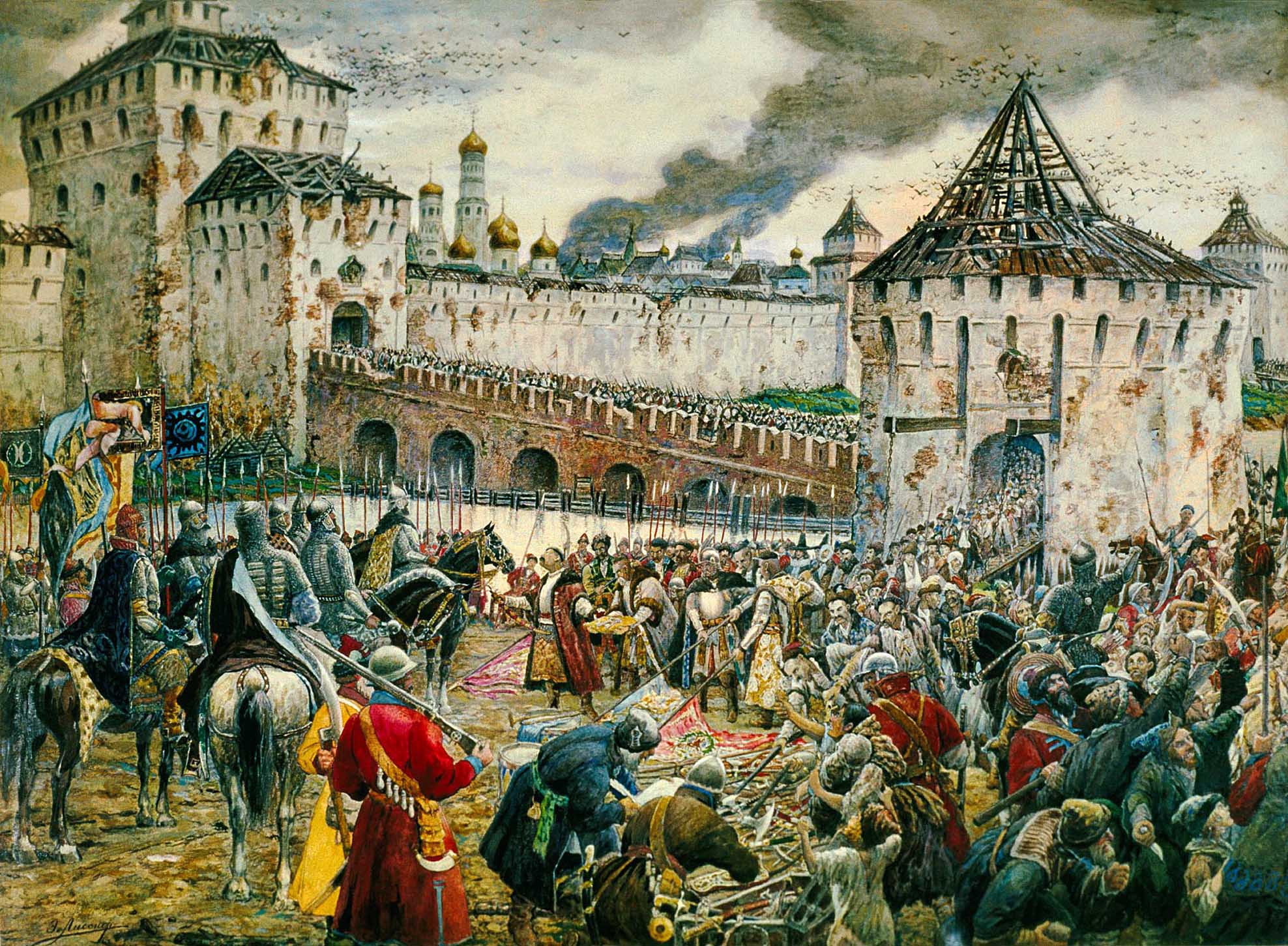 «Изгнание поляков из Московского Кремля».Автор - Эрнест Лисснер.
Памятники, посвященные героям нижегородского ополчения
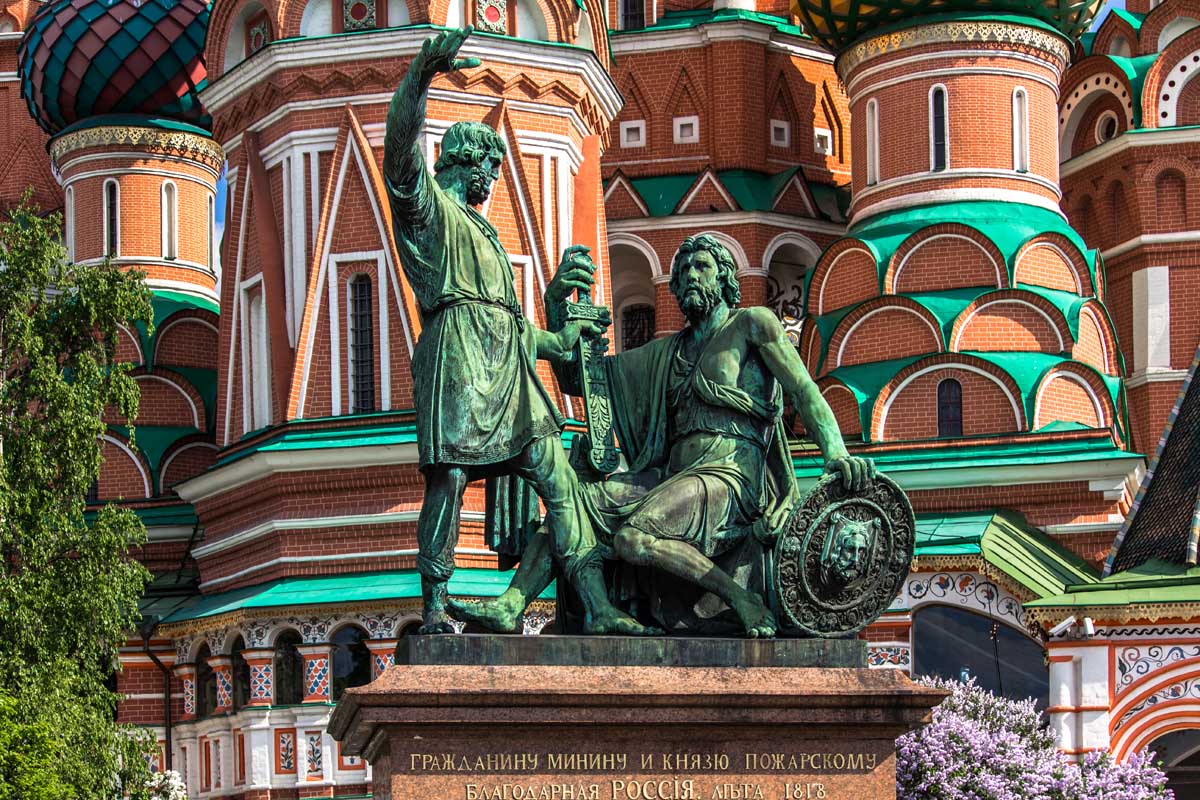 Памятник Минину и Пожарскому в Москве.Автор - Иван Петрович Мартос.
Барельеф с лицевой стороны памятника
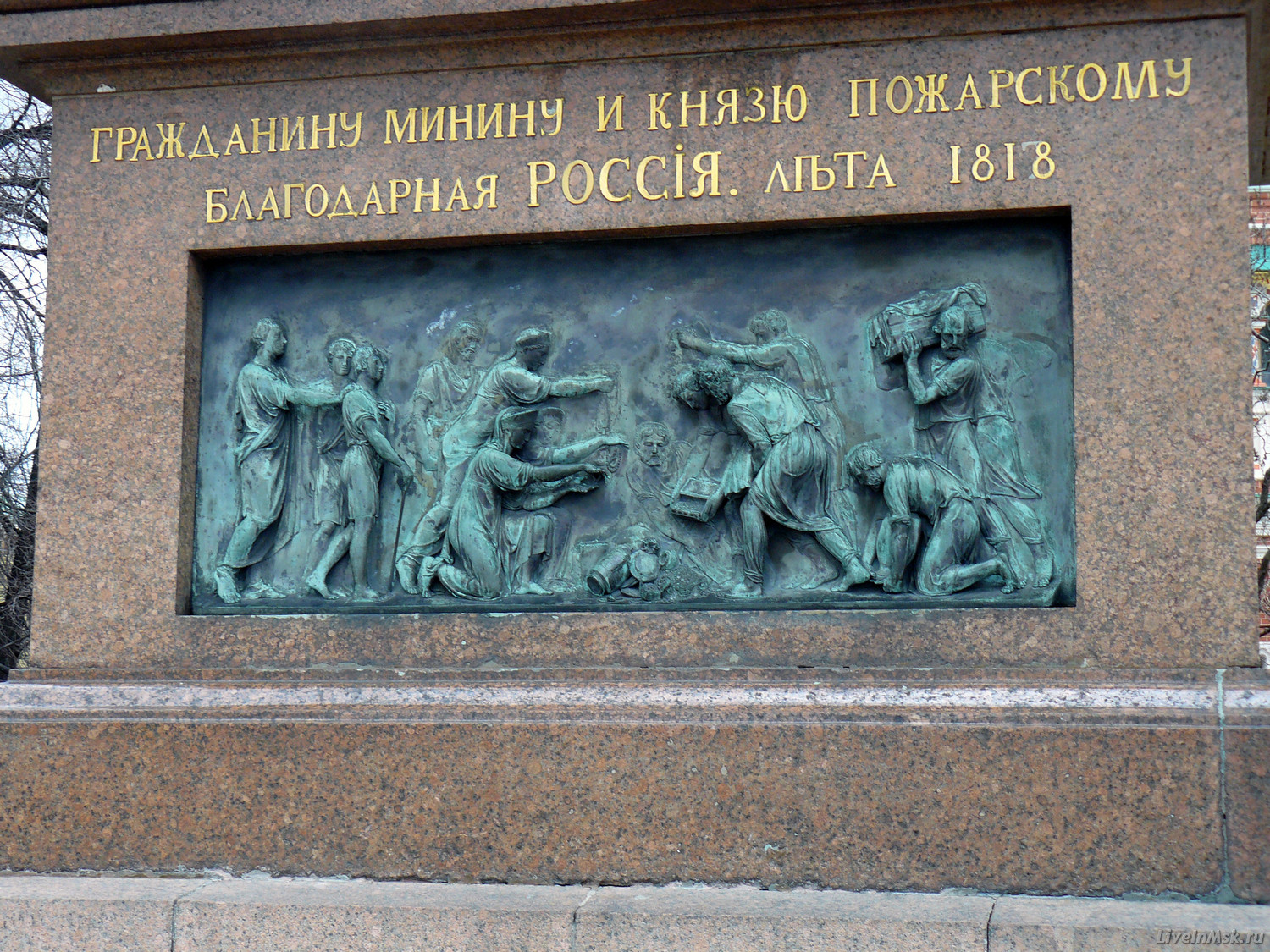 Барельеф с тыловой стороны
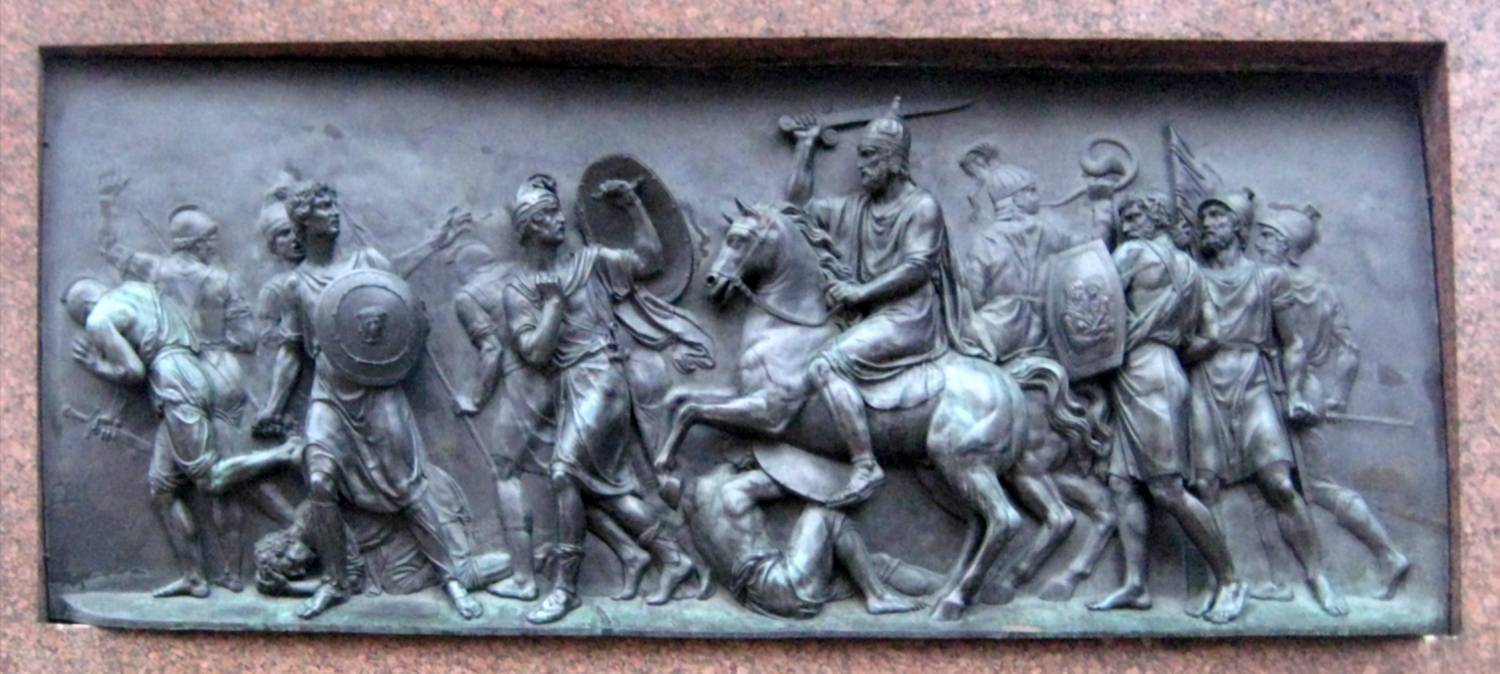 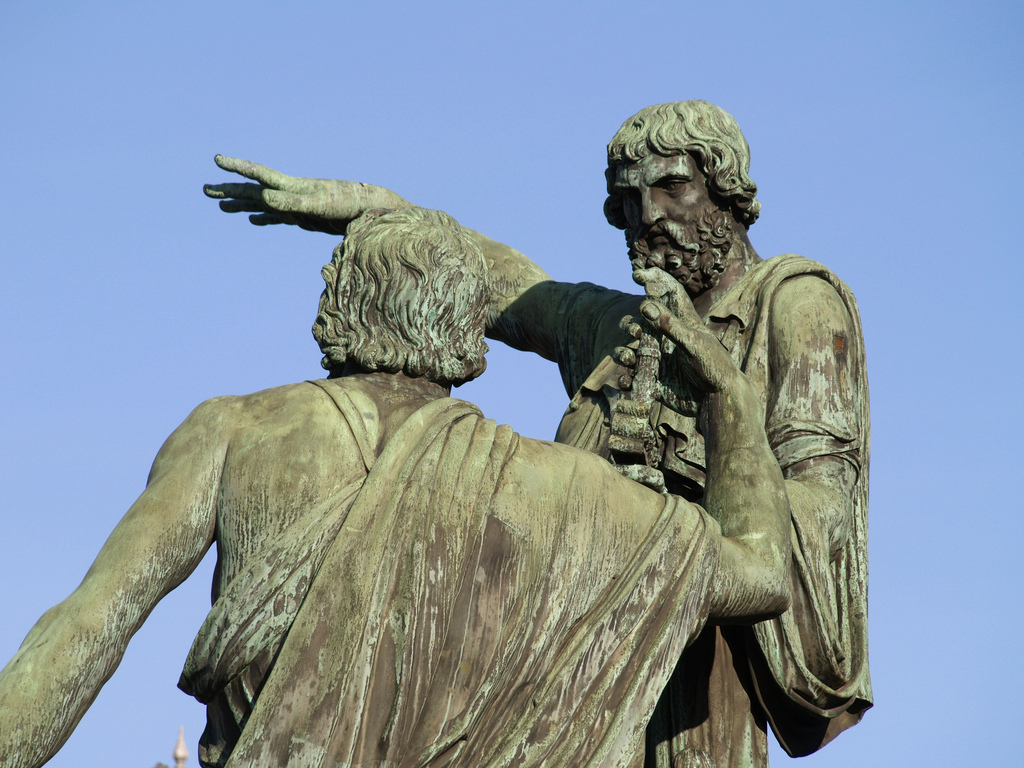 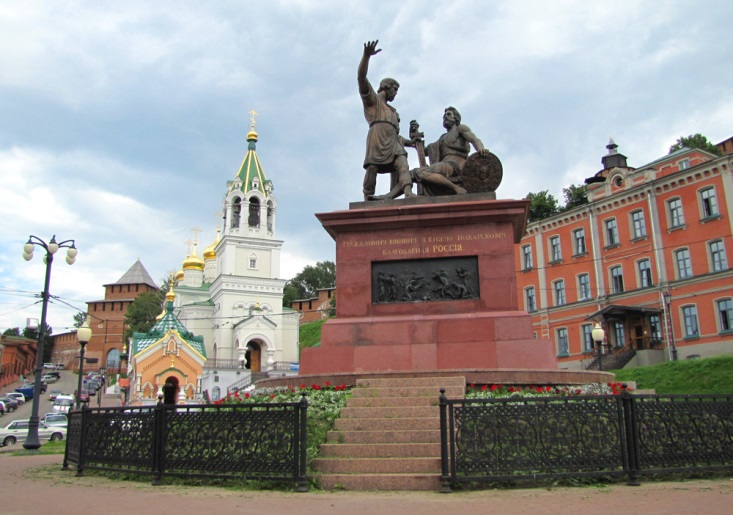 Памятник Минину и Пожарскому в Нижнем Новгороде.Автор - Зураб Церетели.
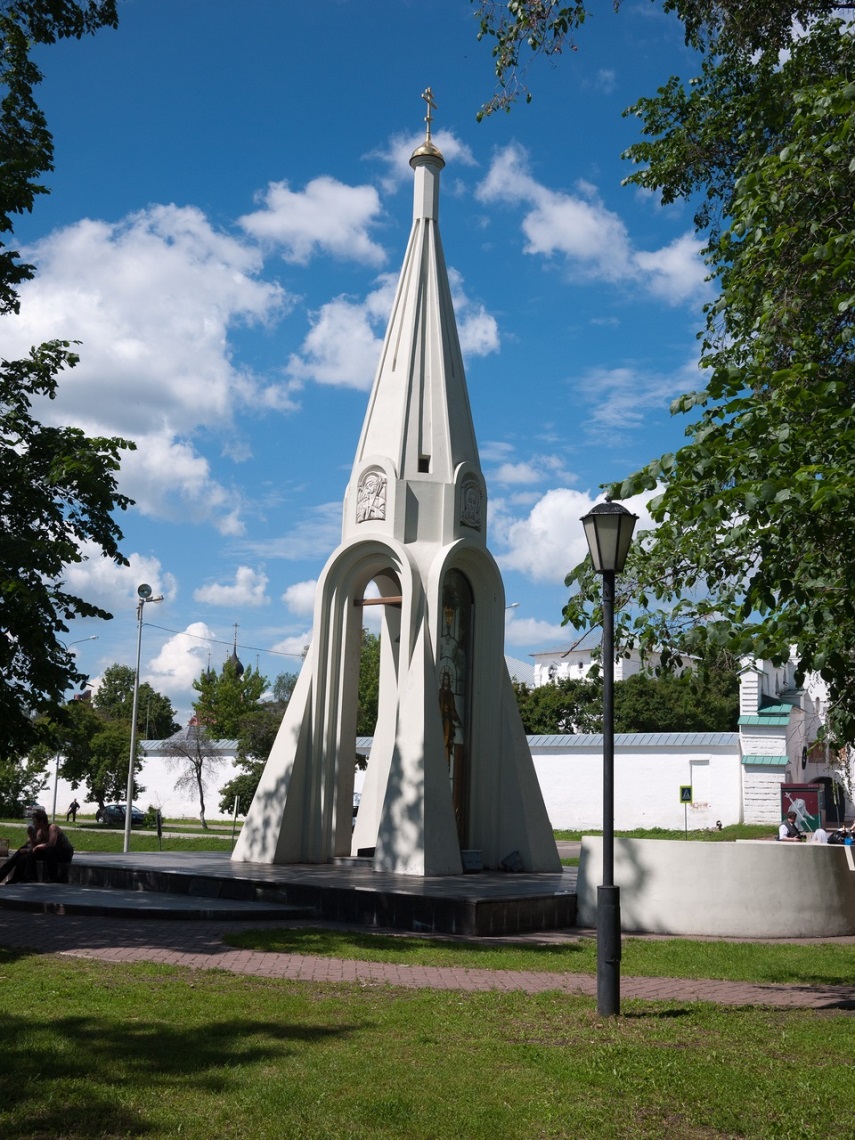 Памятник народному ополчению 1612 года в Ярославле (Часовня Казанской Богоматери)
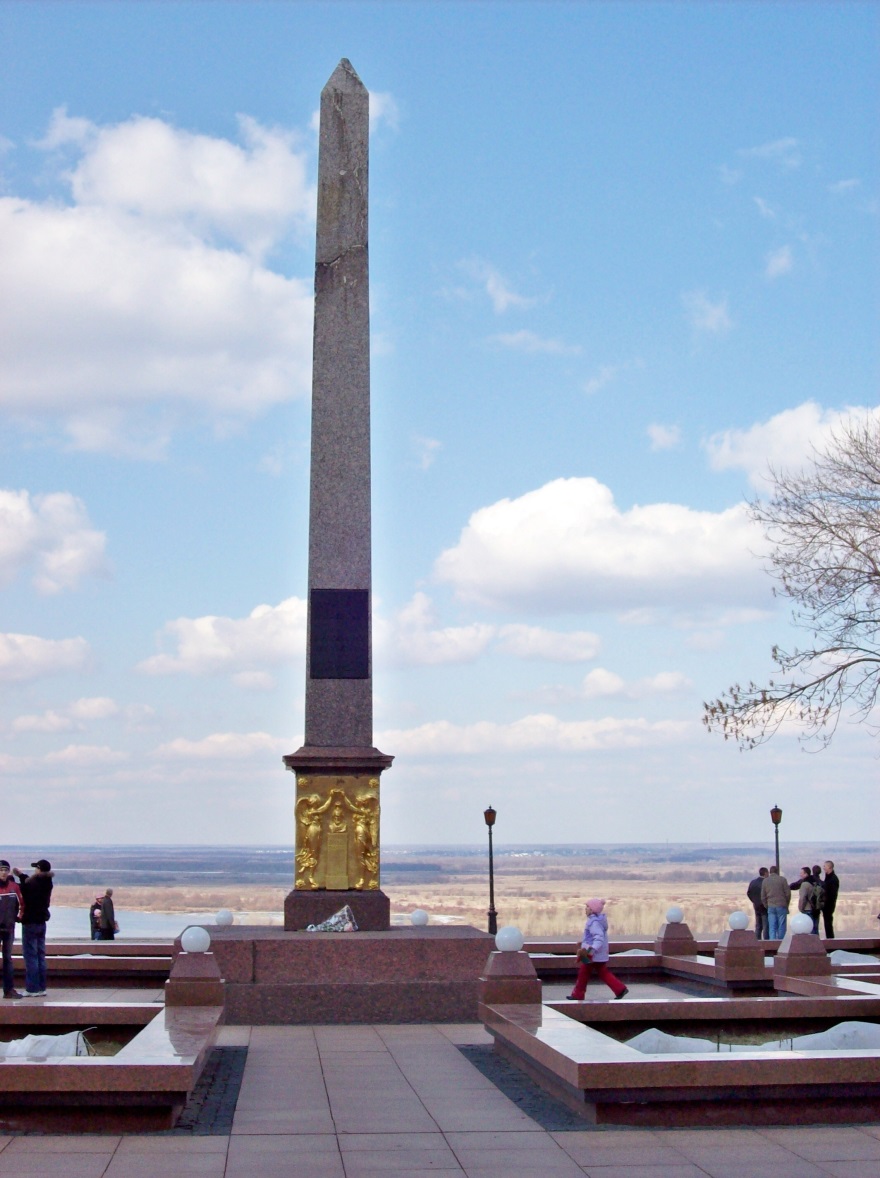 Обелиск в честь Минина и Пожарского в Нижнем Новгороде
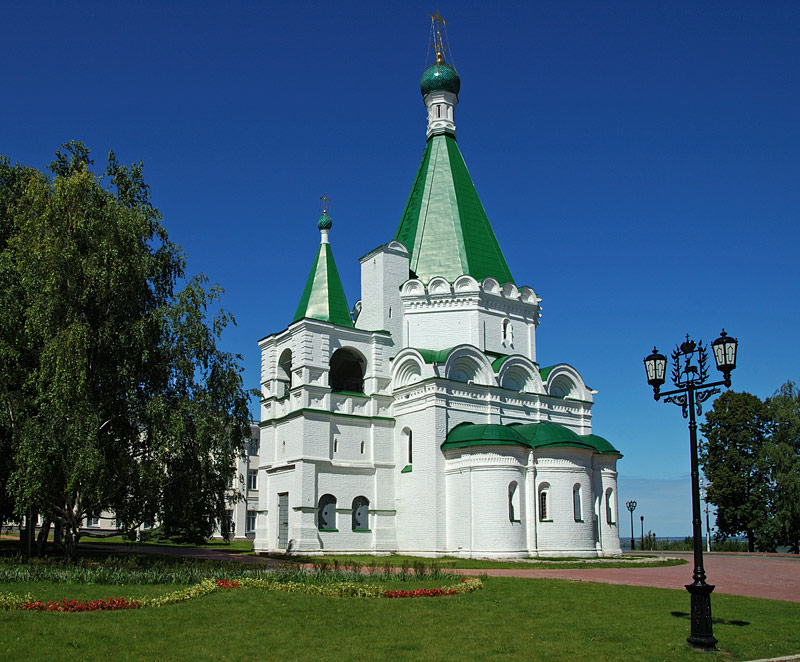 Михайло-Архангельский собор в Нижнем Новгороде
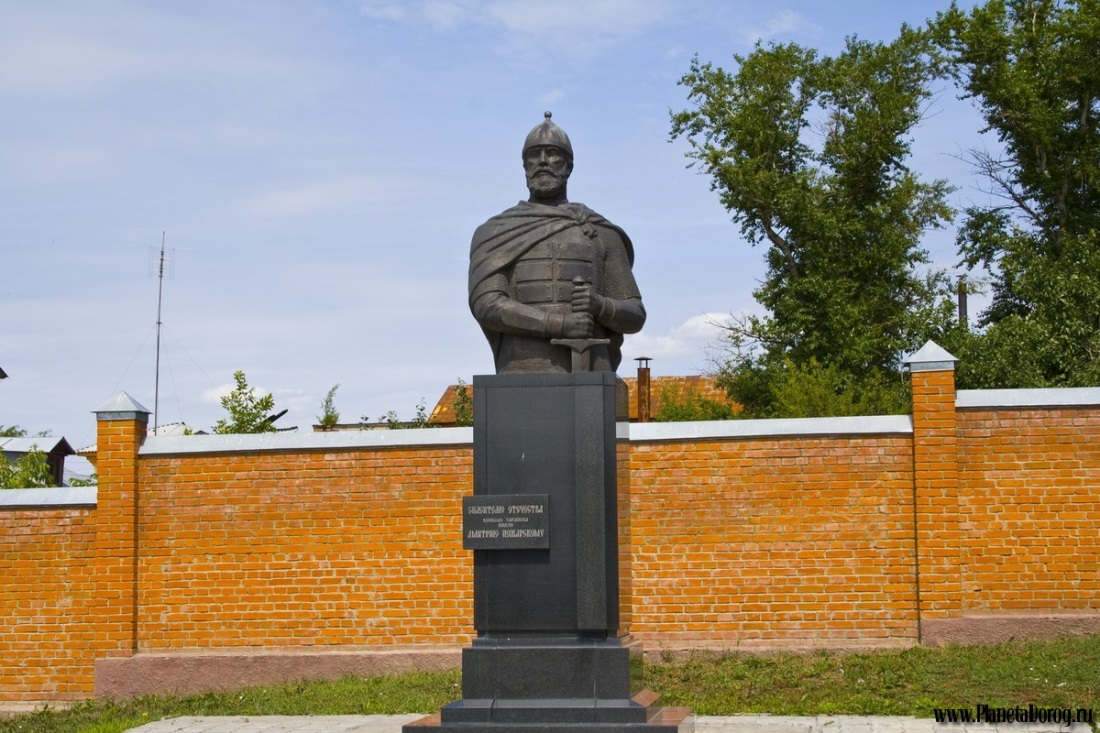 Памятник-бюст князю Пожарскому в Зарайске
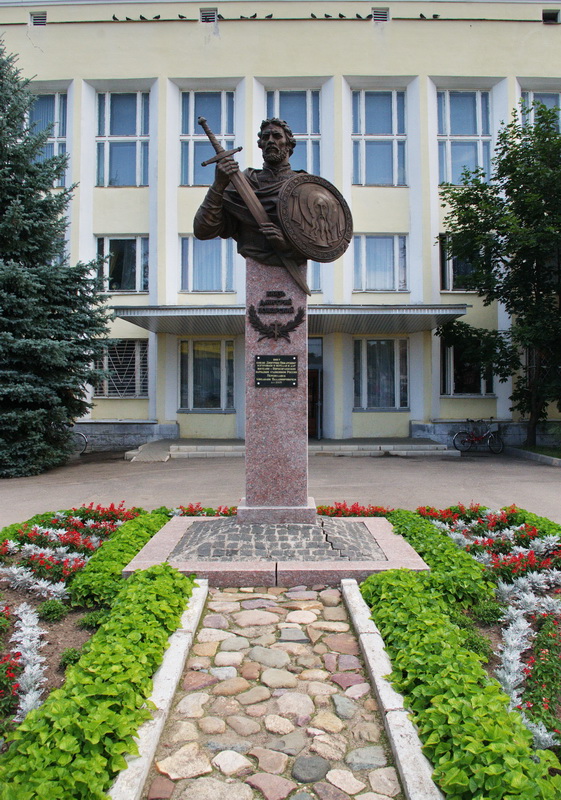 Памятник князю Пожарскому в посёлке Борисоглебский Ярославской области
Вопросы для обсуждения
1.О каких трех видах патриотизма говорил Н.М. Карамзин? 2. Согласны ли вы с утверждением, что истинный патриот должен сочетать в себе все 3 вида патриотизма?3.  Князь Пожарский, Кузьма Минин, патриарх Гермоген, скульптор Мартос – являются ли эти личности истинными патриотами? Почему?4. Иван Петрович Мартос – выдающийся русский скульптор. Как вы думаете, что побудило его изваять памятник Минину и Пожарскому?
5. Какая величайшая святыня русского народа 16 месяцев держала осаду поляков? 6. Как вы считаете, что помогало защитникам лавры так долго держать оборону?7. Почему Государственной Думой было принято решение о праздновании 4 ноября как общегосударственного праздника?8. Какую опасность несут национальные распри и конфликты? Что мы можем сделать, чтобы не допустить их возникновения?
«…Гордиться славой своих предков не только можно, но и должно».
А. С. Пушкин